APRIL
2020
HOW DO YOU FEEL?
COMO TE SIENTES?
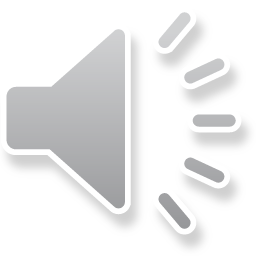 HEALTH PROBLEMS
How are you?
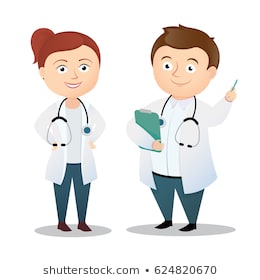 How are you today?
How do you feel?
How do you feel today?
2
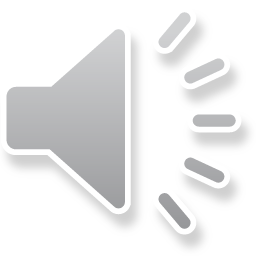 How are you today?
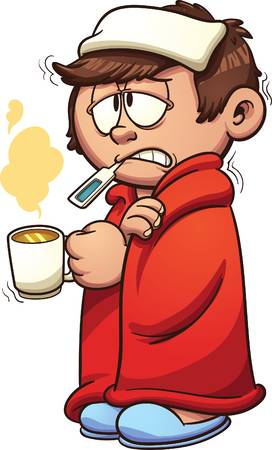 I’m sick
I feel sick
Not so good
Not very good
3
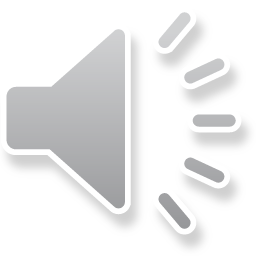 To say How you are, you can use:
    I feel + an adjective
Example: I feel fine
HOW ARE YOU TODAY?
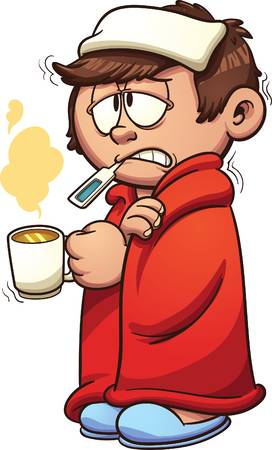 4
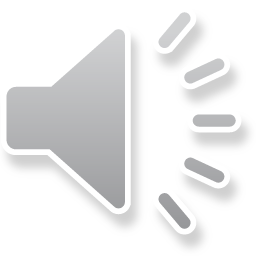 How do you feel today?
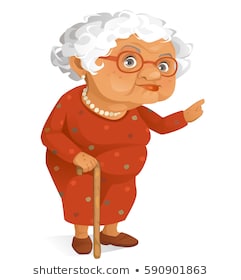 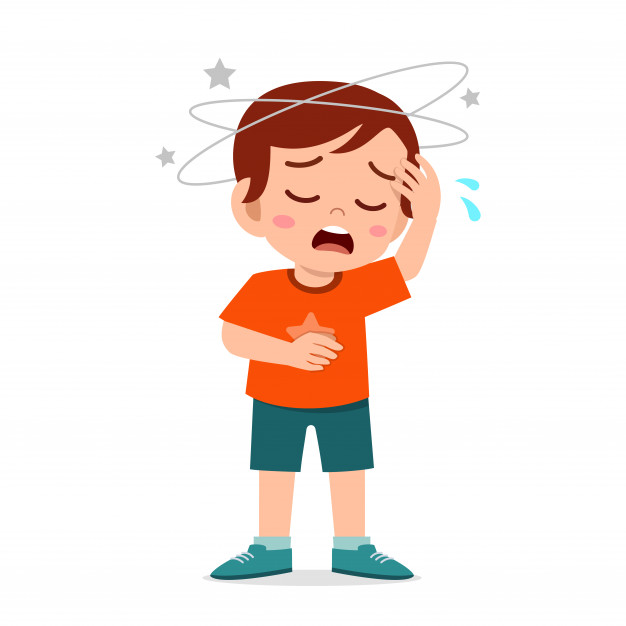 Not so good
What’s the problem?
I have a headache
I’m sorry to hear that
5
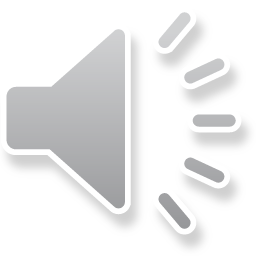 FEVER
HEALTH AND ILLNESSES
6
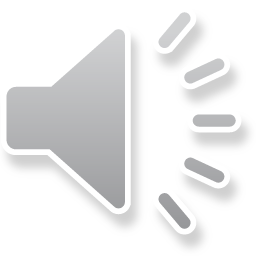 COLD
HEALTH AND ILLNESSES
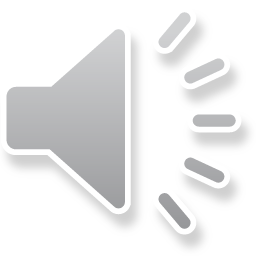 HEADACHE
HEALTH AND ILLNESSES
8
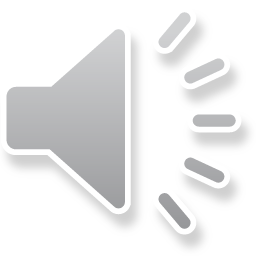 STOMACHACHE
HEALTH AND ILLNESSES
9
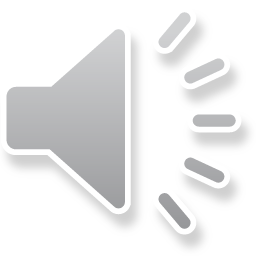 EARACHE
HEALTH AND ILLNESSES
10
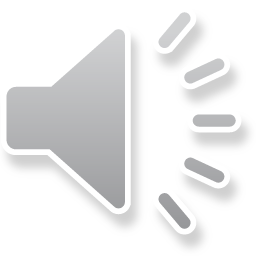 TOOTHACHE
HEALTH AND ILLNESSES
11
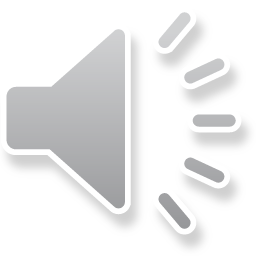 SORE THROAT
HEALTH AND ILLNESSES
12
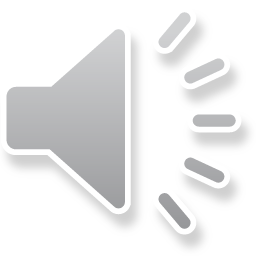 DOCTOR
HEALTH AND ILLNESSES
13
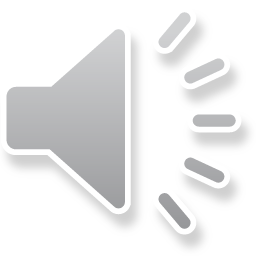 DENTIST
HEALTH AND ILLNESSES
14
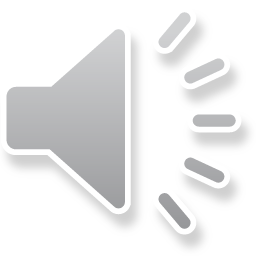 HOSPITAL
HEALTH AND ILLNESSES
15
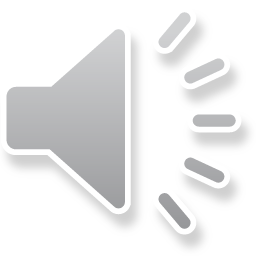 MEDICINE
HEALTH AND ILLNESSES
16
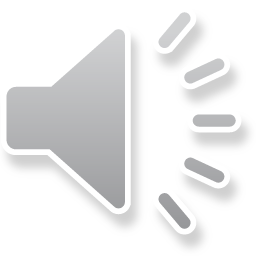 HEALTH AND ILLNESSES
17
Quiz
Matching. Look at the words in the list below and write them under the correct pictures.
(Mira las palabras en el recuadro y escríbelas debajo de las imágenes según corresponda.)
Fever      Cold       Headache       Medicine         Doctor     Stomachache
                      Sorethroat          Earache        Toothache        Dentist
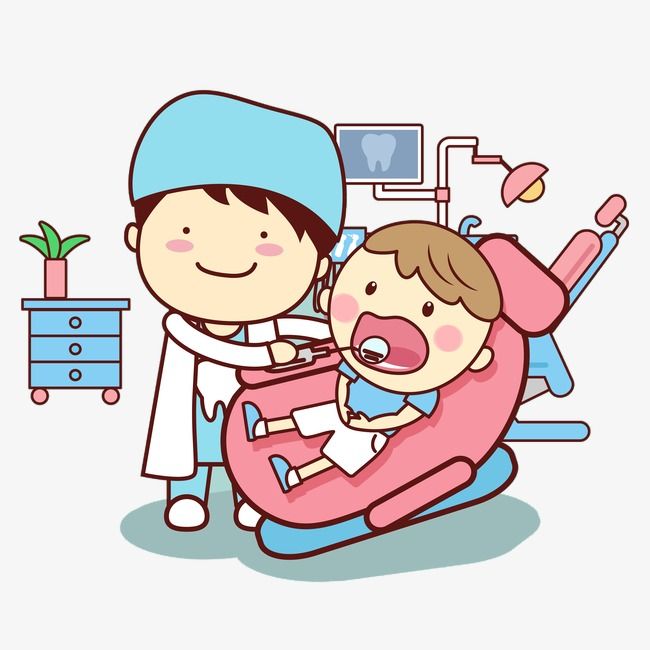 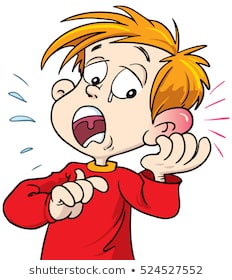 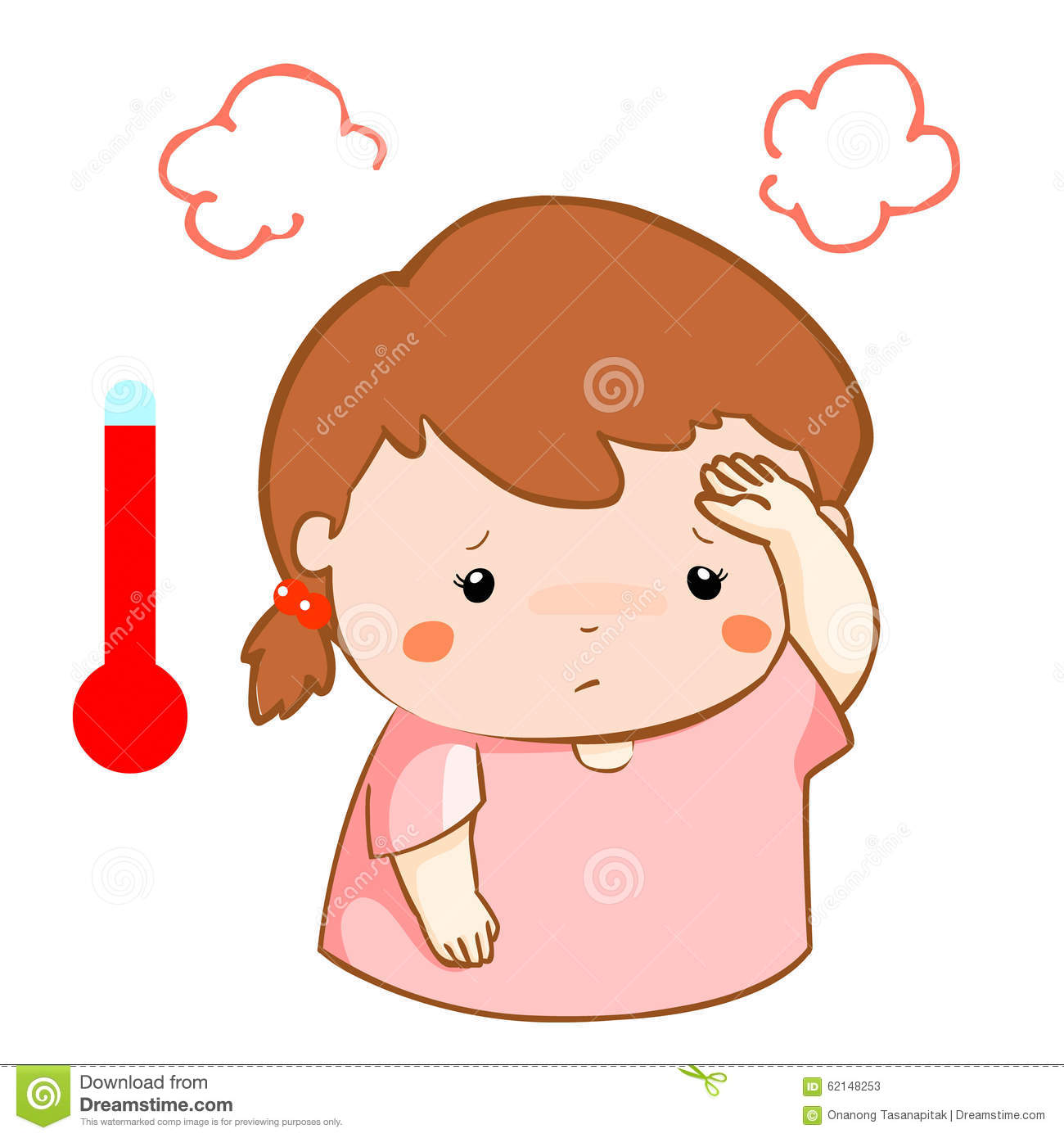 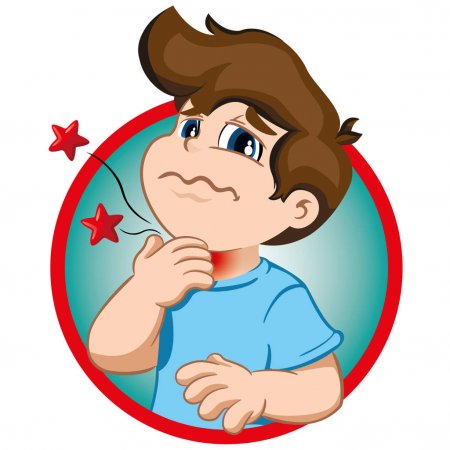 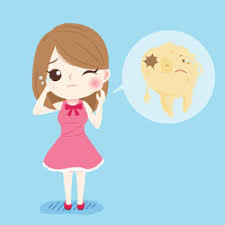 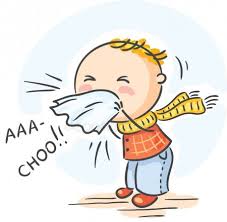 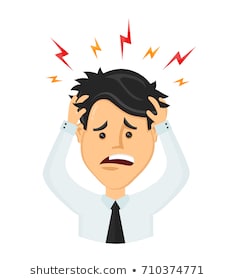 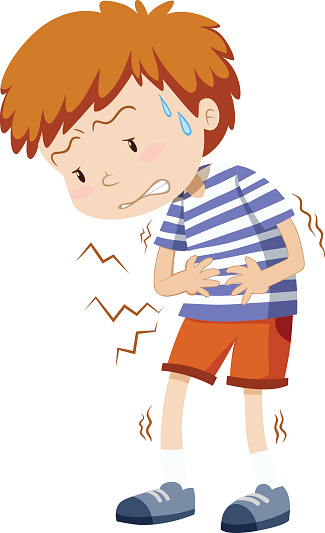 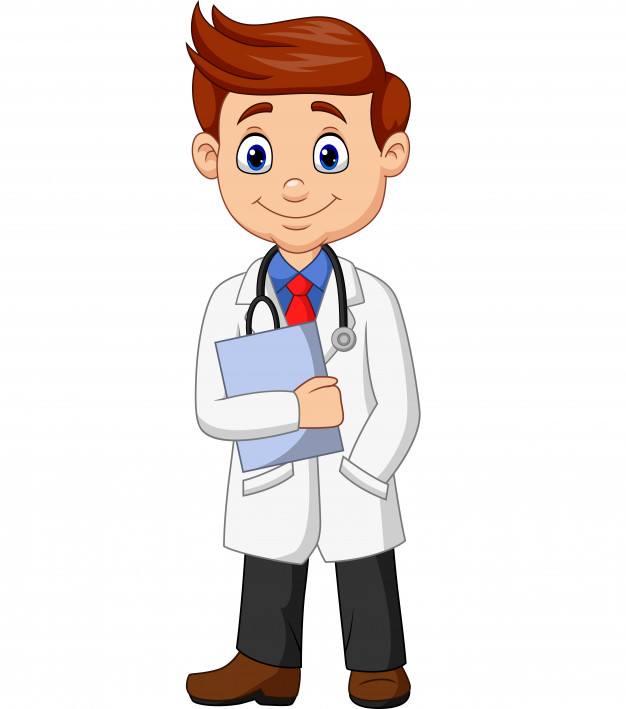 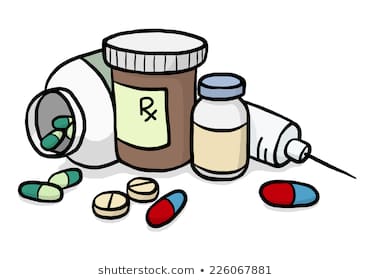 18
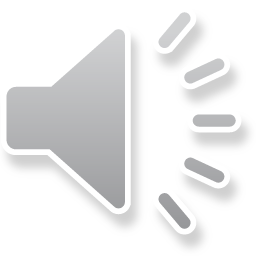 Thank You!
Miss. Daniela Moreno C.
Daniela.moreno@elar.cl
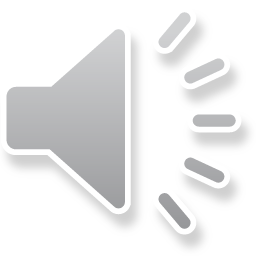